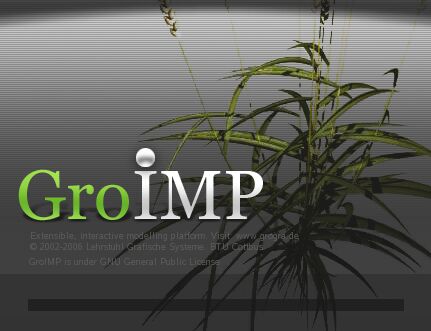 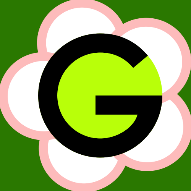 Functional-Structural Plant Models
Summer semester 2021

Winfried Kurth

University of Göttingen
Chair of Computer Graphics and Ecoinformatics

5th Lecture: 20 May, 2021
1
From our last lecture:

 
simple branching patterns modelled with L-systems
more L-system examples
imperative code in XL (introduction)
2
Today:

using imperative code in XL programs (examples)
use of loops and arrays for branch constructions
conditional rule application (examples)
incorporation of textures into plant models
creating a project in GroIMP
3
sm_progbsp02.rgg
   a simple imperative program:
   the odd square numbers from 1 to 81 are output to the GroIMP console
protected void init() 
{ 
   int a, b; 
   for (a = 1; a <= 10; a++) 
     { 
     b = a*a; 
     if (b % 2 != 0) println(b); 
     } 
   println("end."); 
}
4
sm_progbsp03.rgg
  a simple imperative program
  the first 20 Fibonacci numbers are written into an array 
  and then output to the GroIMP console

protected void init() 
{ 
   int i; 
   int[] fibo = new int[20]; /* Array declaration 
                                                                      and initialization */
   fibo[0] = fibo[1] = 1; 
   for (i=2; i <= 19; i++) 
      fibo[i] = fibo[i-1] + fibo[i-2]; 
   for (i=0; i <= 19; i++) 
      println(fibo[i]); 
   println("end."); 
}
5
sm_progbsp04.rgg:  using a function

/* a simple imperative program:
A self-written function calculates x2 + 1; 
this is evaluated for x from 0 to 1 in 0.1 steps.
Pay attention to rounding errors and to the correct upper limit for x. */ 

public float function(float x) 
   { 
   return x*x + 1; 
   } 
protected void init() 
   { 
   float a = 0.0;           /* floating-point number */ 
   while (a <= 1.00001) 
      { 
      println(function(a)); /* evaluate function, and print */ 
      a += 0.1;             /* increment a */ 
      } 
   println("end.");
   }
6
Nesting of rule-based and imperative code in XL
Rule-oriented block: [ … ]
Imperative block (similar to Java): { … }
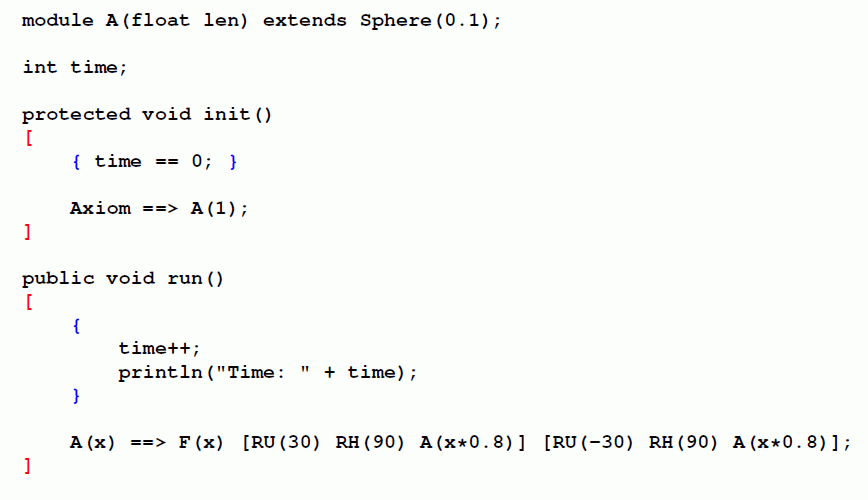 =
7
Nesting of rule-based and imperative code in XL
Rule-oriented block: [ … ]
Imperative block (similar to Java): { … }
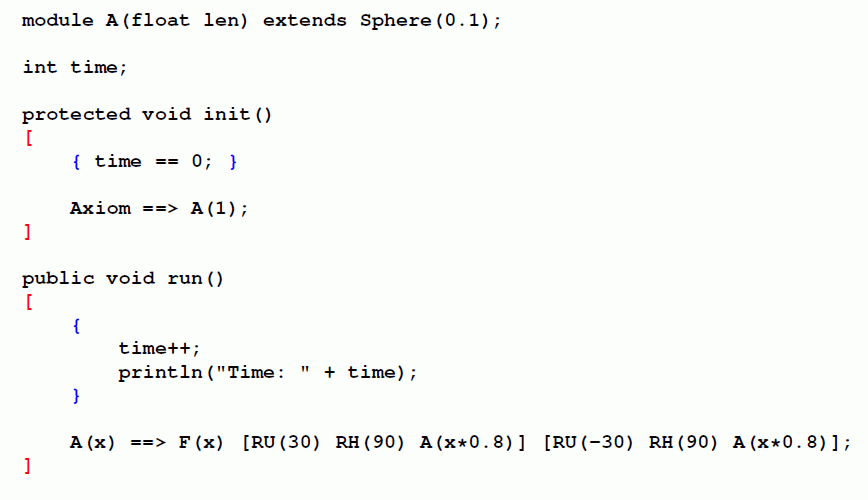 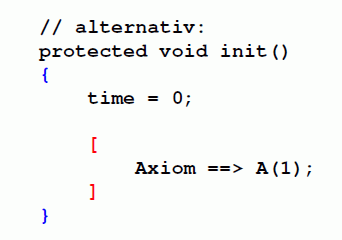 alternatively:
=
8
Note the different syntax of control structures in the imperative and rule-based parts of XL:
imperative:
{ 
   // ...
   for (int i = 1; i <= 42; i++)
      {
      x[i] = 3*i + 1;
      }
}
rule-based:
[
   A(x) ==> for (int i = 1; i <= 7; i++)
      (
      RU(15) F(x)
      );
]
9
(also with if ( ... )  )
Example of a for-loop:
the automatic generation of several lateral branches

sm09_e22.rgg


protected void init()
[ Axiom ==> F(10); ]

public void sideBranch()
[
   F(x) ==> F(x) L(x)
	     for (int i=1; i<=5; i++) 
              (
	       [ MRel(0.1*i+0.2) RU((-1**i)*30) F(x*0.2) ]
              );
]
10
Example of using arrays
difference between functions and arrays
sm09_e20.rgg

const float[] length = { 1,  1,  0.5,   0.2};
const float[] angle  = {40, 50, 80  , 100  };

public void run1()
[
   a:A, (a[order] < 4) ==> F(length[a[order]])
	   [ RU( angle[a[order]]) RH(90) A(a[order]+1) ] 
	   [ RU(-angle[a[order]]) RH(90) A(a[order]+1) ];
]
11
Additional Examples

sm09_e07.rgg
(Colored Koch curve) - insert simple imperative XL code directly into a rule

sm09_e07a.rgg
Transfer of information (here: color) to successor objects
12
Conditional L-system rule in XL
left side of rule, (condition) ==> right side of rule

Examples:

sm09_e11.rgg	 - how to make the application of a rule depend on a condition
sm09_e12.rgg	- how to keep the branching order as a parameter and how to get access to its value in a condition
sm09_e13.rgg	 -  how to connect two conditions logically
13
Setting colors in XL (summary)
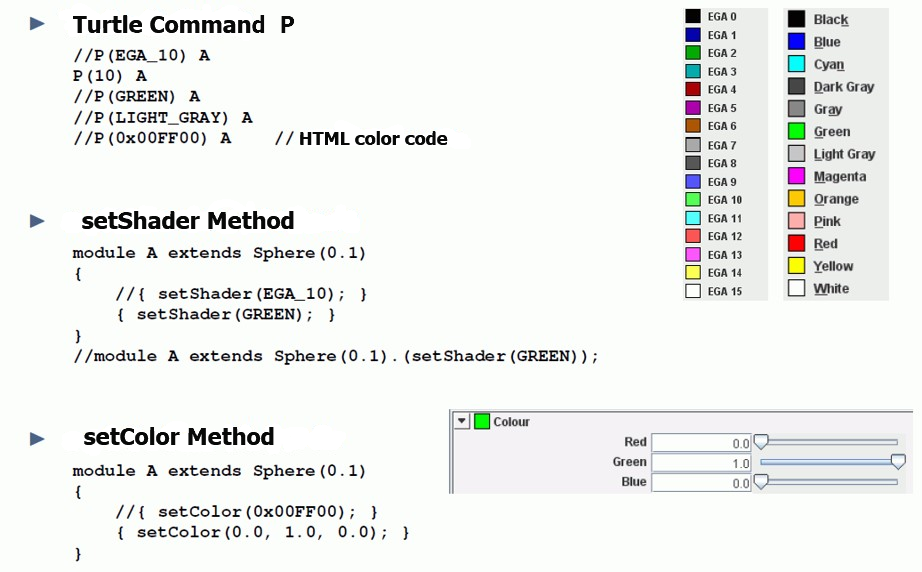 14
Texture

Textures are 2-dimensional patterns that are applied to surfaces instead of colors to give a more realistic impression of the appearance of object surfaces.

Sources for textures: photos, scans of objects, image databases on the Internet, artificially generated patterns...
15
GroIMP project with textures

Our default program: see the box
Panels > Explorers > 3D > Shaders
The shader window to be anchored in the user interface
In the shader window: Object > New > Lambert
Name “Lambert” click twice (with pause) or tip F2 and rename (e.g., tree)
Double click on the Sphere icon > the Attribute Editor should open
In Attribute Editor: Diffuse color > Surface Maps > Image
Then click on: Image > From File
Choose your photo data and add to the project by using “Add File”
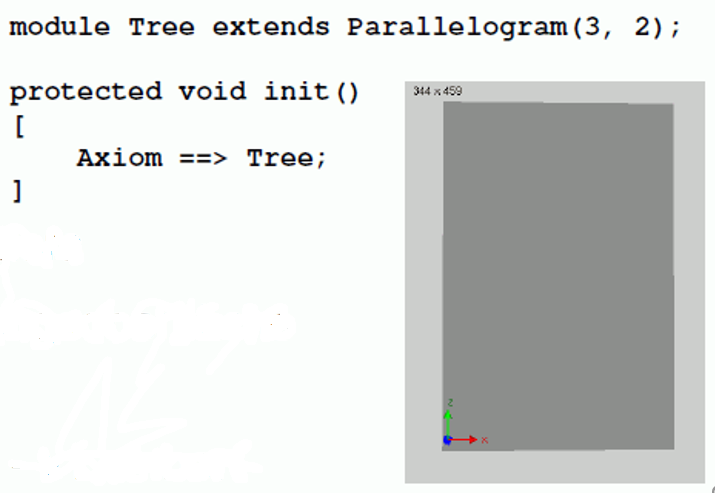 16
Example with tree photo as texture for the rectangle:
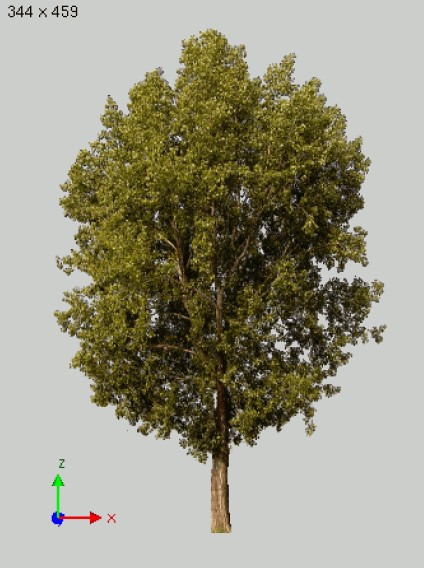 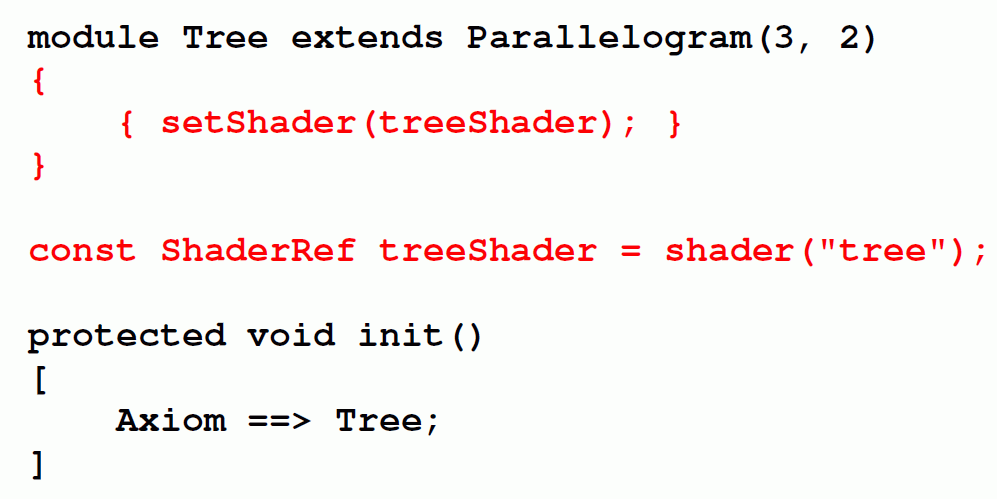 17
To be taken into account when creating the project:
after selecting the image file, the editor content needs to be saved / compiled once again
      - textured objects are now displayed with texture
Saving the entire project :
      File  Save, give name of the Project (does not have to match the name of the RGG program). Photo data will be saved.

Project data will have a name ending with .gsz   (readable with a data compression program, e.g., WinZIP)

Example:
sm09_e10.gsz	 Use of a leaf texture
18
Assignment for our next lecture:

Work in ILIAS learning module “Introduction to GroIMP“ (available at StudIP) lessons 5 – 12.
19